The Birth of Gravitational-Wave Astronomy
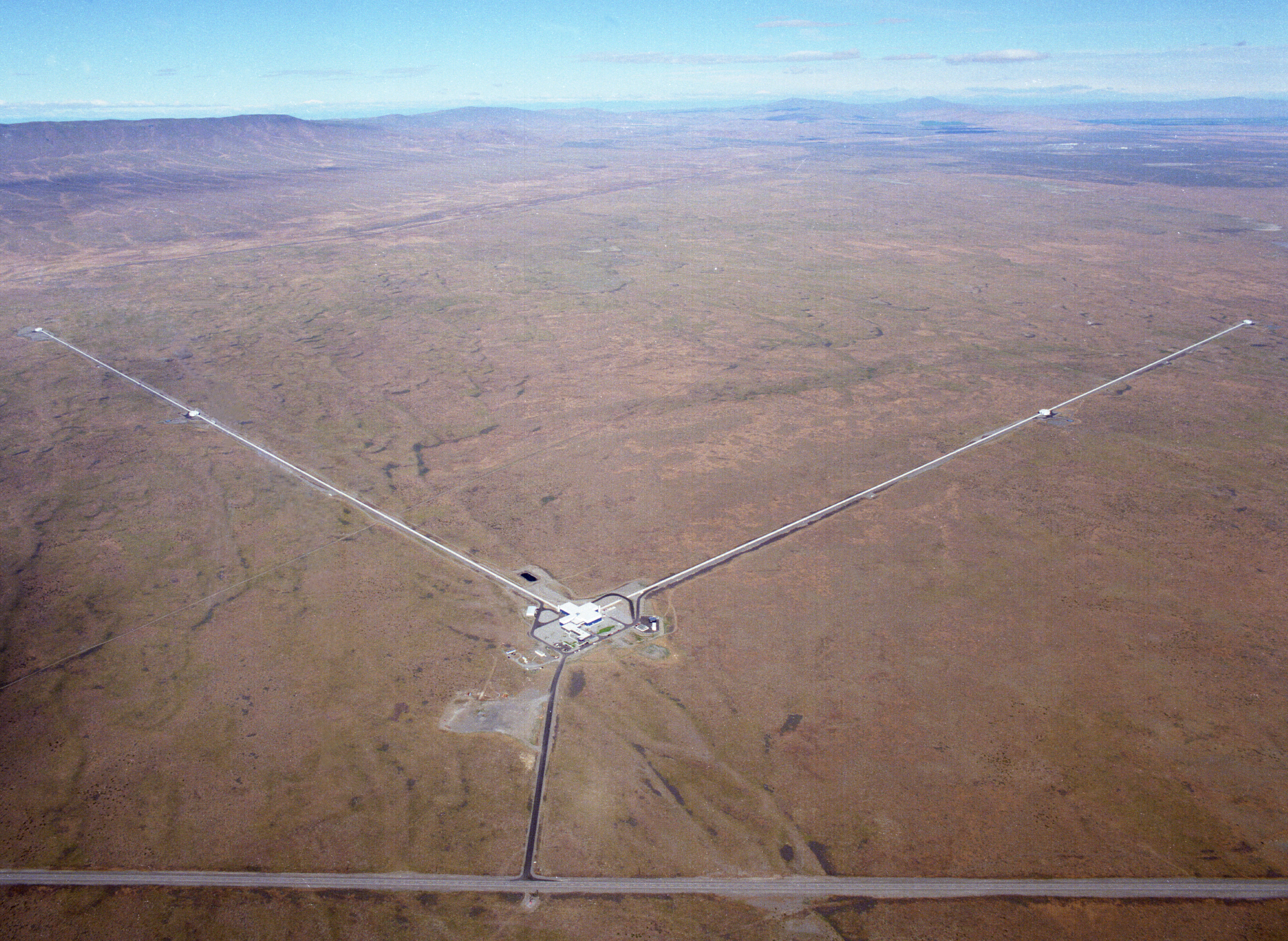 Fred Raab, for the LIGO Laboratory and the LIGO Scientific Collaboration
13-Jul-16
Basic idea is simple
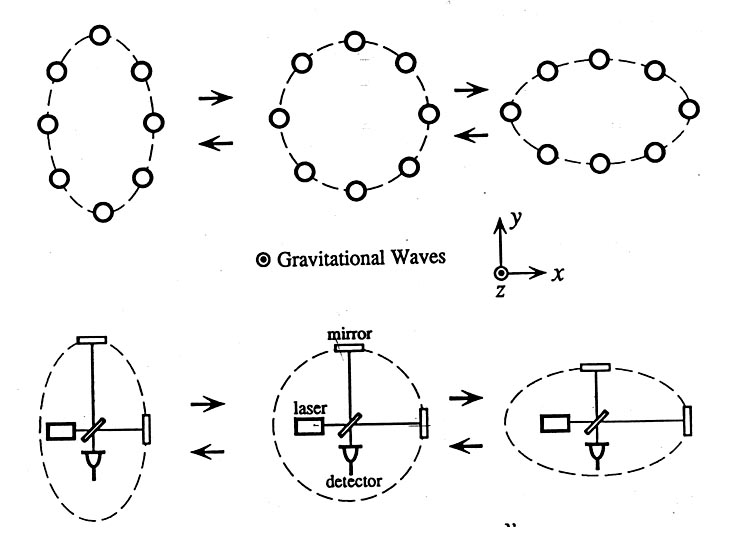 GW amplitude h = (Rx-Ry)/R
Spatial asymmetry induces relative phase shifts on light in arms
Raab:  Birth of Gravitational Wave Astronomy
2
Noise cartoon
R. Adhikari
Raab:  Birth of Gravitational Wave Astronomy
3
Discovery Timeline – Advanced LIGO’s 1st Observations
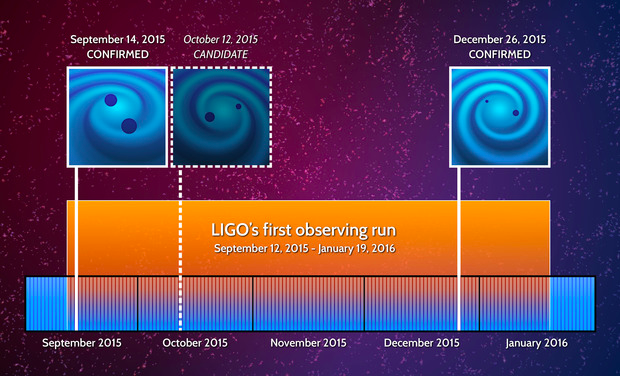 Courtesy Caltech/MIT/LIGO Laboratory
Raab:  Birth of Gravitational Wave Astronomy
4
Known Stellar-Mass Black Holes – June 2016
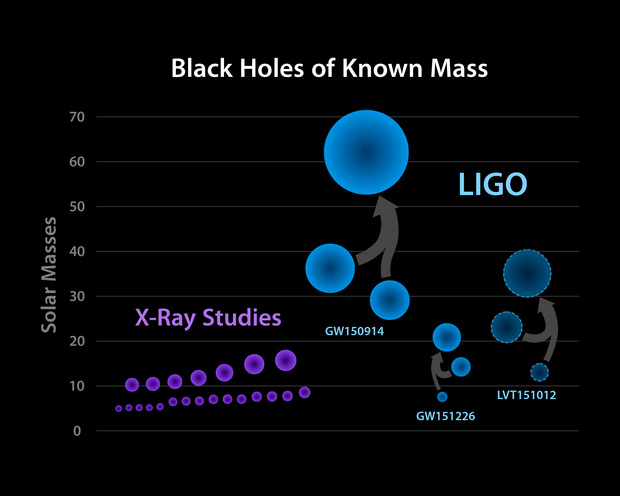 Courtesy Caltech/MIT/LIGO Laboratory
Raab:  Birth of Gravitational Wave Astronomy
5
Sky Localization Is Poor With Only Two Detectors
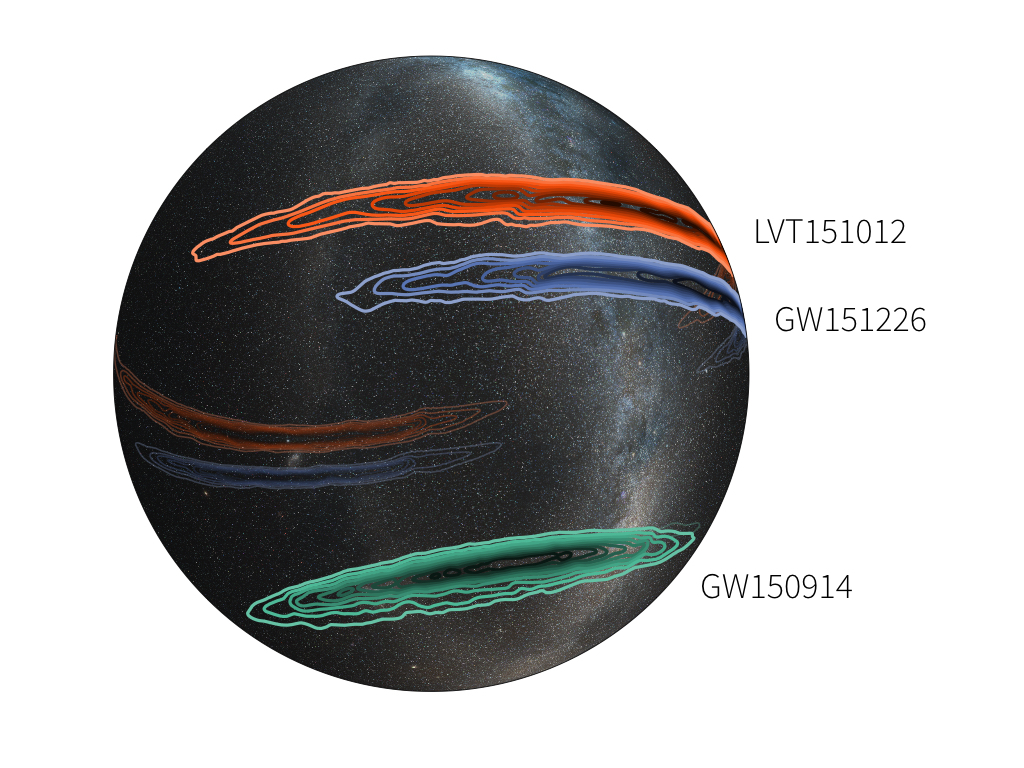 Image credit: LIGO (Leo Singer) /Milky Way image (Axel Mellinger)
Raab:  Birth of Gravitational Wave Astronomy
6
The advanced GW detector network:
2015-2025
Advanced LIGO 
Hanford 
2015
GEO600 (HF)
2011
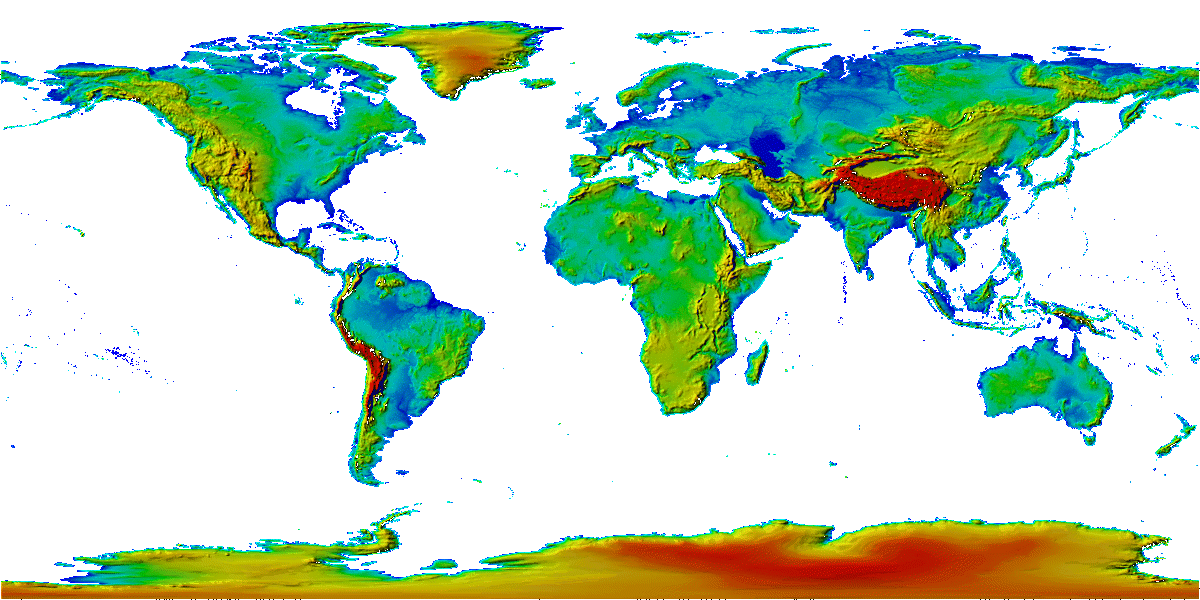 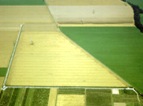 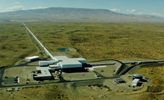 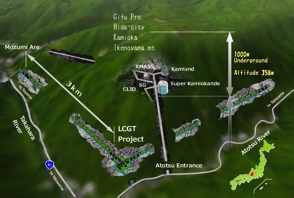 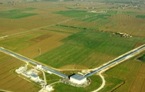 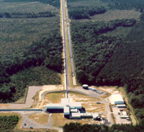 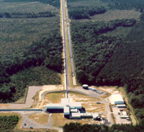 KAGRA
2018?
Advanced LIGO 
Livingston 
2015
Advanced 
Virgo
2016
LIGO-India
2024
7
7
7
Initial S6 / Advanced O1Design / A+ Upgrade
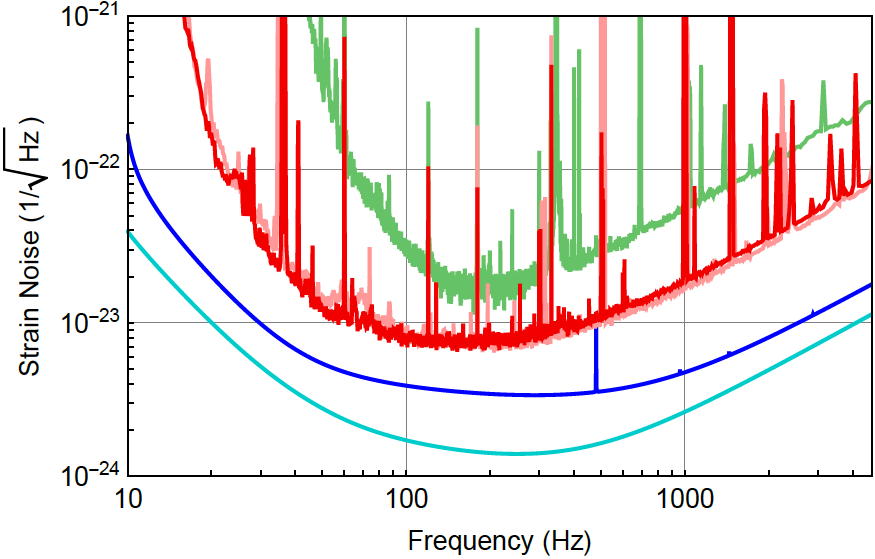 ~3 x the sensitivitymade the difference
And we cango beyond
~3 x to go!
Raab:  Birth of Gravitational Wave Astronomy
8
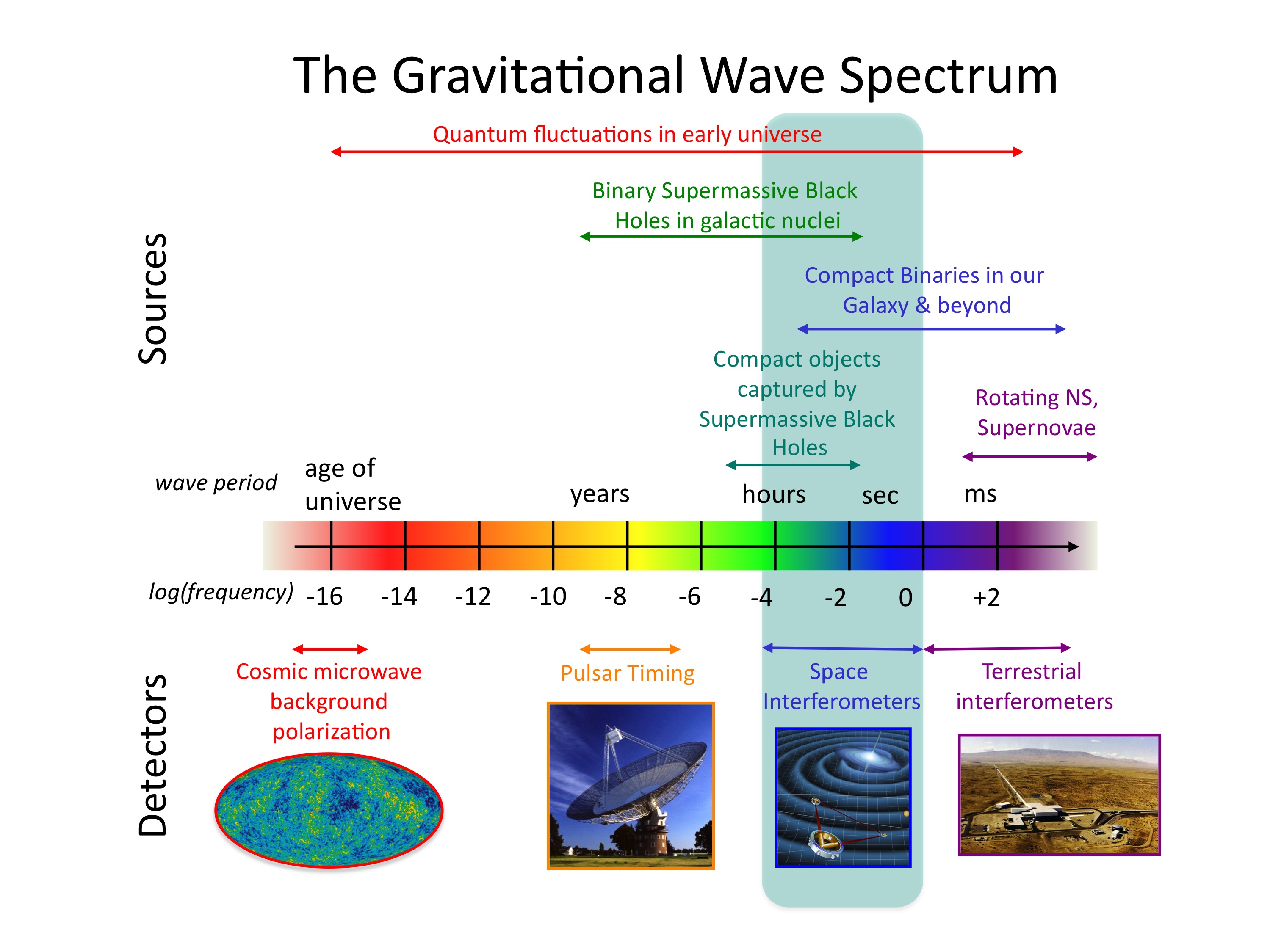 Raab:  Birth of Gravitational Wave Astronomy
9
Credit:  NASA
Summary
1st observing run of LIGO’s 2nd-generation detectors have initiated Gravitational-Wave Astronomy.
General Relativity provides a powerful framework from Earth-bound physics to mergers of stellar mass black holes at velocities near the speed of light.
Black Hole Binaries exist and merge hourly somewhere in the universe
An emerging international network of detectors soon will provide more accurate positions of sources to enable EM follow-ups of GW events.
There is still room within the laws of physics to develop more powerful generations of detectors and much physics still to be harvested from their observations.
Raab:  Birth of Gravitational Wave Astronomy
10